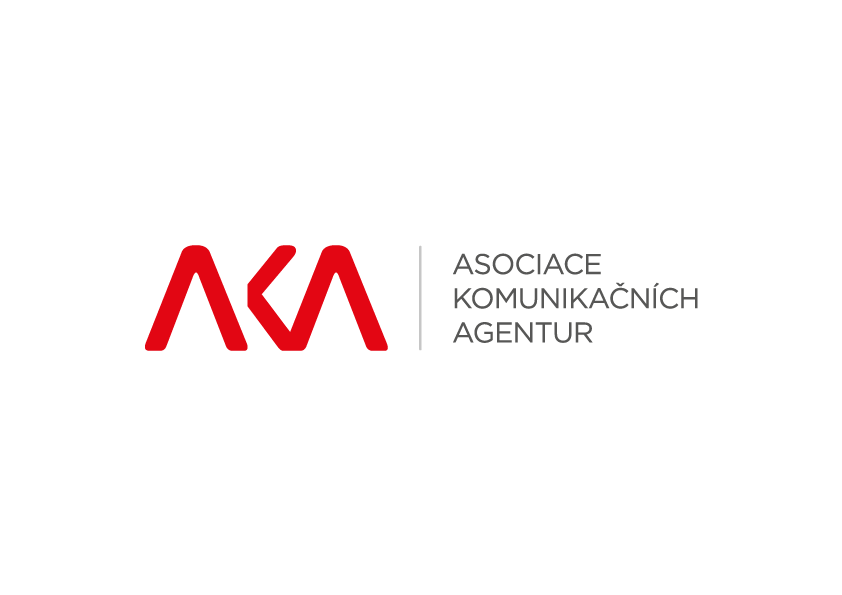 MEDIAKIT
VELIKOST TRHU – AKTIVAČNÍ PRŮZKUM
METODIKA VÝZKUMU
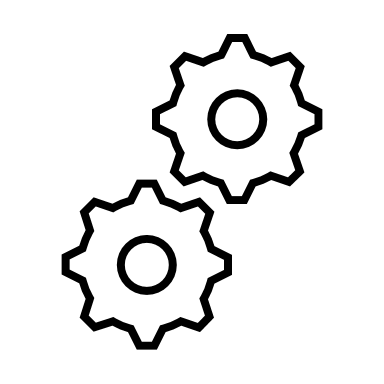 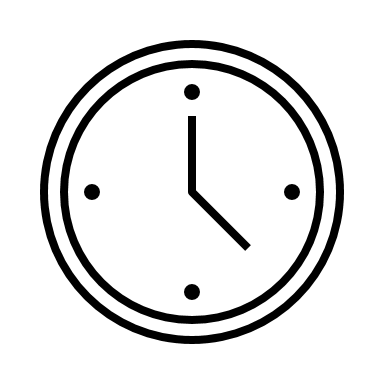 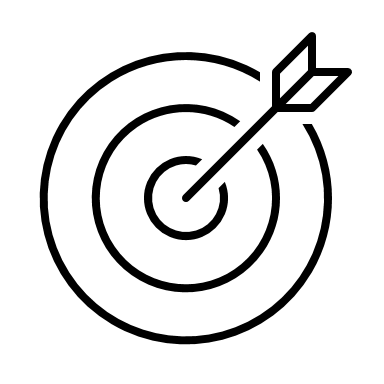 CÍLOVÁ SKUPINA
METODIKA
TERÉNNÍ SBĚR
Výzkum byl realizován prostřednictvím internetového sběru dat (CAWI)Respondenti byli osloveni z klientské databáze Aktivačních agentur, interní databáze zpracovatele, databáze Blue Events a specifického Subpanelu českého národního panelu.
Terénní sběr dat proběhl na podzim roku 2021.
Asociace komunikačních agentur tento průzkum zadává již šestým rokem.
Osoby zodpovědné za marketingovou komunikaci jako takovou a rozhodující o výši a rozložení investic do marketingové komunikace.
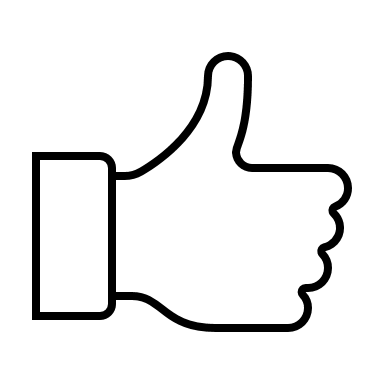 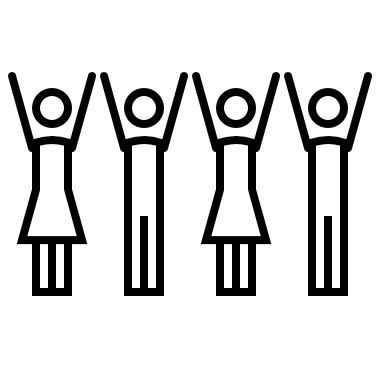 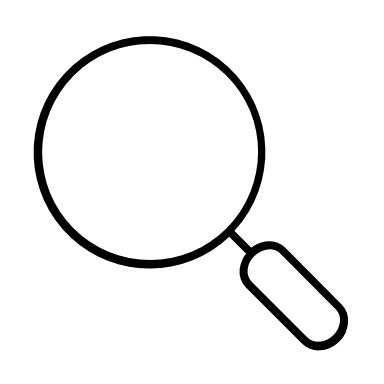 VZOREK
CÍL VÝZKUMU
KVALITA
Analýza dat byla uskutečněna na vzorku 123 respondentů.
Cílem výzkumu bylo určit kolik a v jakém poměru marketingoví pracovníci alokují peníze určené do marketingové komunikace; do jednotlivých typů komunikačních, především pak nemediálních kanálů, tedy online nástrojů, mobilní podpory nebo spotřebitelských soutěží.
Dodržujeme standardy ESOMAR (European Society for Opinion and Marketing Research) a SIMAR (Sdružení agentur pro výzkum trhu a veřejného mínění).
CELKOVÁ VELIKOST TRHU MARKETINGOVÉ KOMUNIKACE V ČESKÉ REPUBLICE
Investice do marketingové Komunikace 
(expertní odhad čistých marketingových investic)
119,7 Mld. Kč
139,4 Mld. Kč
119 Mld. Kč
124,7 Mld. Kč
2022
2019
2020
2021
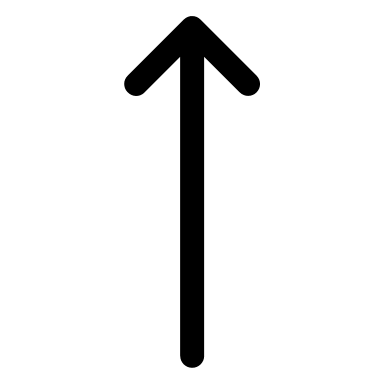 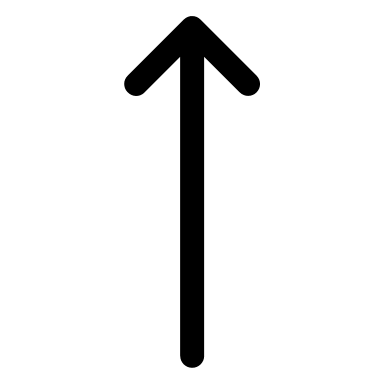 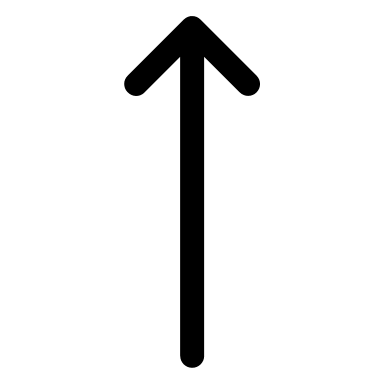 + 4,2 % + 5 Mld. Kč
+ 11,8 % + 14,7 Mld. Kč
+ 0,6 % + 0,7 Mld. Kč
Marek Hlavica, ředitel AKA: Odhad velikosti trhu marketingové komunikace vychází z výsledků vlastního šetření AKA mezi zadavateli z podzimu loňského roku (který také obsahuje odhad čistých investic do mediální inzerce) a z odhadů investic do části online komunikace. Tento odhad mohou ovlivnit nečekané události jako prudký vzestup cen, vyšší než předpokládaná míra inflace a dopad války na Ukrajině. *neobsahuje investice za hlavní inzertní formáty online reklamy
Aktivační výzkum pro AKA, realizátor Nielsen Admosphere, podzim 2021
VELIKOST TRHU – AKTIVAČNÍ PRŮZKUM
INVENTURA DYNAMIKY INVESTIC
DYNAMIKA INVESTIC DO MEDIÁLNÍCH A NEMEDIÁLNÍCH KANÁLŮ 2021 A ODHAD NA 2022
+6,1 %
+19,7 %
+4,4 Mld. Kč
+10,2 Mld. Kč
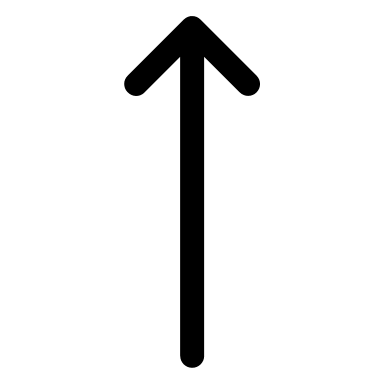 NEMEDIÁLNÍ
MEDIÁLNÍ
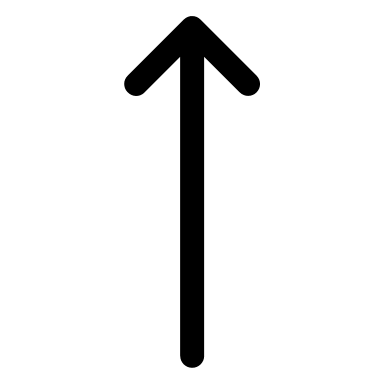 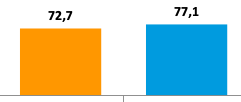 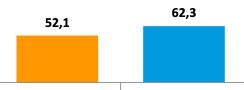 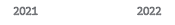 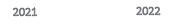 David Čermák, sekce aktivačních agentur AKA: S ukončením pandemie lze očekávat silný nárůst aktivačních kampaní ať již v oblastech podpory prodeje, tak relationship či event marketingu. Tlak zadavatelů na splnění obchodních cílů bude letos enormní, což potvrzují i celková čísla růstu nemediálního trhu, který svou dynamikou výrazně překonává očekávanou inflaci roku 2022.
Aktivační výzkum pro AKA, realizátor Nielsen Admosphere, podzim 2021​
VELIKOST TRHU – AKTIVAČNÍ PRŮZKUM
MEZIROČNÍ DYNAMIKA NEMEDIÁLNÍCH INVESTIC
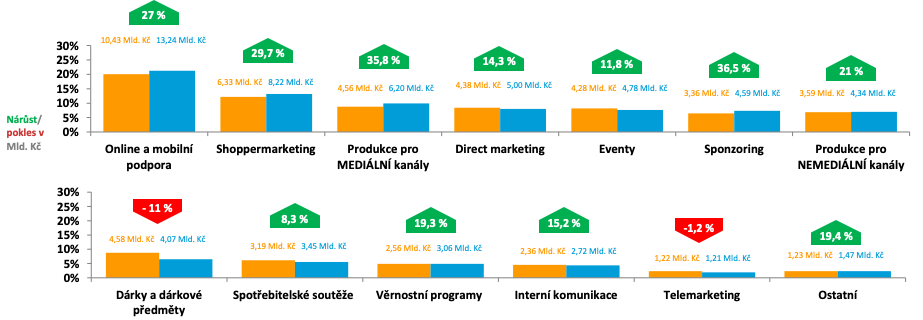 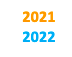 David Čermák, sekce aktivačních agentur AKA: Silná dynamika trhu je blíže patrná v jednotlivých komunikačních disciplínách, kde v nárůstech dominují právě aktivity na podpory prodeje.
Aktivační výzkum pro AKA, realizátor Nielsen Admosphere, podzim 2021
CENÍKOVÉ HODNOTY
Výsledky průzkumu Ceníkové hodnoty reklamního prostoru v letech 2020 a 2021
SROVNÁNÍ CENÍKOVÉ HODNOTY REKLAMNÍHO PROSTORU V LETECH 2020 A 2021
Ondřej Novák, ředitel ASMEA (Asociace mediálních agentur): Postcovidová resuscitace mediálního trhu je zřejmá, výsledek spíše překonal odhady. Jedinou stálicí, která (z off-line médií) neprošla turbulencemi a táhla celý mediální sektor, zůstává TV.
Zdroj: Nielsen Admosphere, jaro 2022
SROVNÁNÍ CENÍKOVÉ HODNOTY REKLAMNÍHO PROSTORU V LETECH 2020 A 2021
Ondřej Novák, ředitel ASMEA (Asociace mediálních agentur): Obchodní řetězce si udržely dominantní postavení. Zároveň je evidentní, že se jednak domácnosti začaly opět starat o své vybavení a jednak se začali spotřebitelné více starat sami o sebe. "Chléb a hry" prostě platí v každé době.
Zdroj: Nielsen Admosphere, jaro 2022​
SROVNÁNÍ CENÍKOVÉ HODNOTY REKLAMNÍHO PROSTORU V LETECH 2020 A 2021
Ondřej Novák, ředitel ASMEA (Asociace mediálních agentur): Domácnosti (i jednotlivci) dohánějí své "resty" a to jak s ohledem na vybavenost, tak s ohledem na péči o sebe sama a finanční zajištění (případně řešení ekonomických problémů).
Zdroj: Nielsen Admosphere, jaro 2022​
CENÍKOVÉ HODNOTY
Výsledky průzkumu hodinových sazeb leden 2022 a souvislosti
HODINOVÉ SAZBY
Průměrný růst sazeb oproti lednu 2021 je ve výši 5,5 % 
Ve všech sledovaných oblastech došlo ke zvýšení sazeb. Důvodem je zejména míra inflace druhého pololetí roku 2021 a její stále rostoucí trend. 
Dle očekávaní roste reklamní trh zejména v oblastech s vyšší mírou vstupů náchylných právě na inflaci (cena práce, cena energie a materiály nutné pro reklamní produkci). 
Nejvyšší růst vykazují práce, kde je vysoká přidaná hodnota práce - seniorní a digitální pozice.
Background
Průměrná míra inflace za rok 2021 činila 3,8 %.
Lednová makroekonomická predikce Ministerstva financí odhaduje ekonomický růst o 3,1 % a inflaci 8,5 %.
V oboru a ČR obecně přetrvává nízká míra nezaměstnanosti. Počet seniorních odborníků s letitou praxí se nezvyšuje z roku na rok. Zvyšující se poptávka a nároky nutí hledat komunikační agentury i v zahraničí.
Válka na Ukrajině: Na pracovní trh ČR se dostávají i ukrajinští profesionálové, alespoň ti, pro něž jazyk není překážkou práce - techničtí a vizuální odborníci. 

                                                                                              Detailní přehled hodinových sazeb naleznete na www.aka.cz
Zdroj: Výzkum AKA
VEŘEJNÉ ZAKÁZKY
Veřejné zakázky
VEŘEJNÉ ZAKÁZKY
Investice státu do komunikace byly nedostatečné
Podíl veřejných zakázek činí pouze 1,5 % z celkového komunikačního trhu. Celkově bylo v roce 2021  zadáno ke zhotovení 686 zakázek v celkové výši 1,8 miliardy. U objemu vypsaných veřejných zakázek v oblasti komunikace došlo k meziročnímu růstu o pouhých 300 milionů korun.
Česko zaostává za zeměmi západní Evropy, ve kterých tyto zakázky představují 15-20 % trhu. Slabá komunikace státu je dlouhodobý problém, který ještě umocnila pandemie, během které došlo k dramatickému poklesu.
Vypisovaly se z 90 % malé zakázky s malým dopadem
Problém je podle odborníků také v tom, že se stát nesnaží o systematickou komunikaci. Co do počtu, až 90 % všech veřejných zakázek v oblasti komunikace je zadáváno mimo režim zákona o zadávání veřejných zakázek (ZZVZ), mezi které spadají všechny zakázky do 2 milionů korun. 
„V tomto objemu těžko sestavíte strategickou komunikační kampaň, kterou můžete efektivně komunikovat s veřejností. V těchto objemech se bavíme spíše o eventech, nákladech na tisk nebo například o vytvoření webových stránek,” uvádí Lucie Češpivová.
Zdroj: Analýza společnosti CEEC Research pro Asociaci komunikačních agentur (AKA) a Asociaci public relations (APRA)